NTP-MOI pályázatZáró előadása2016.
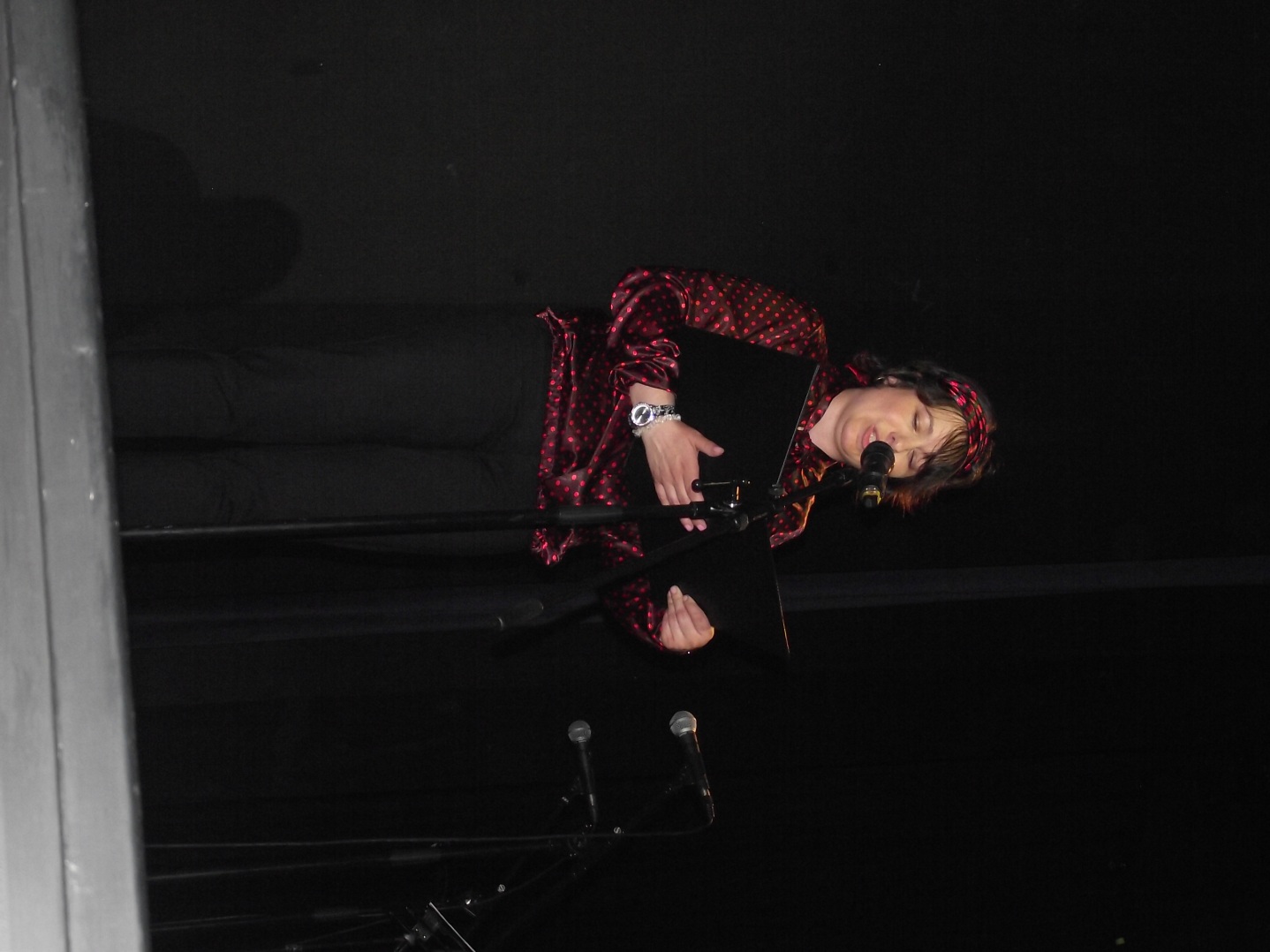 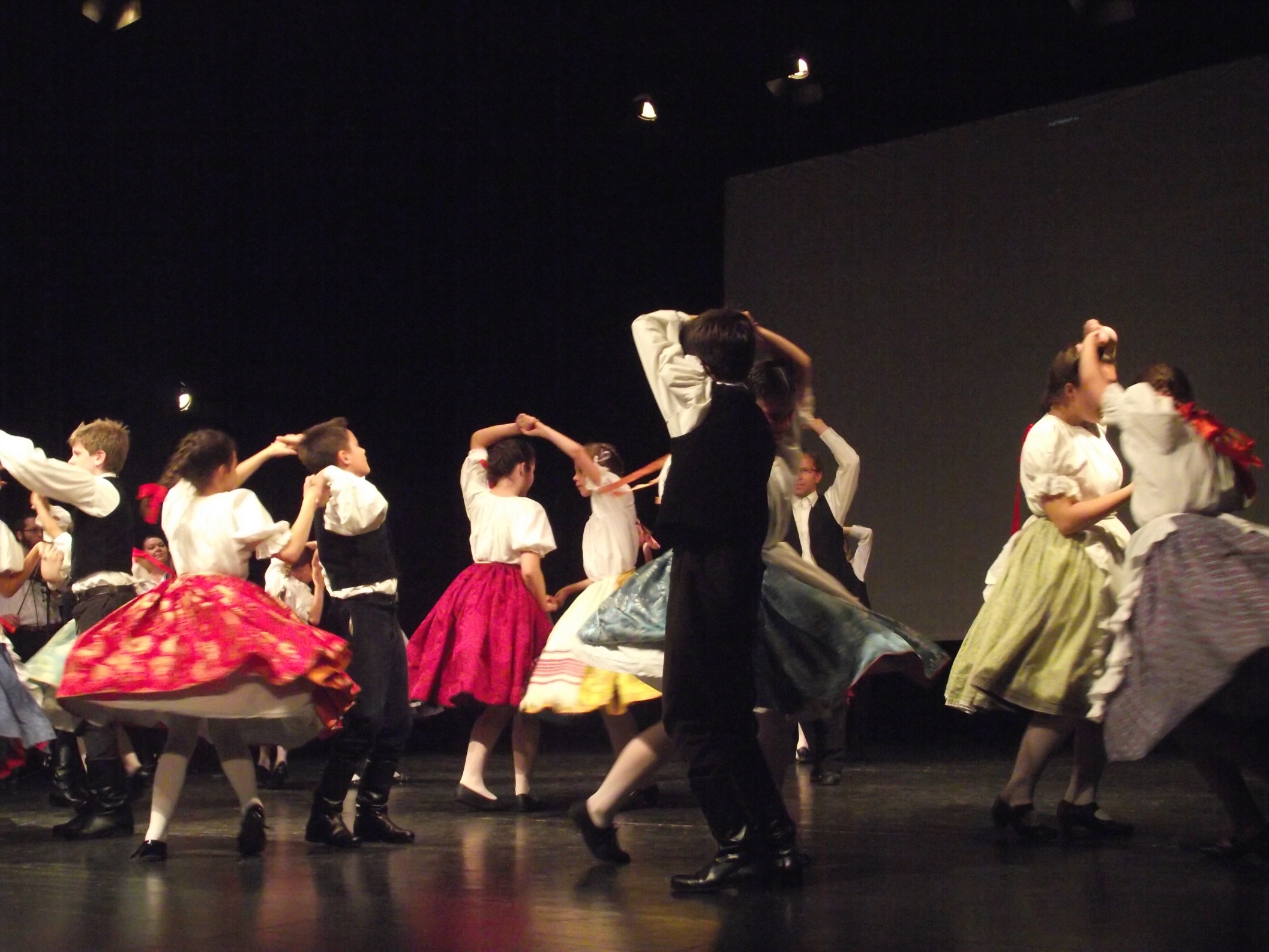 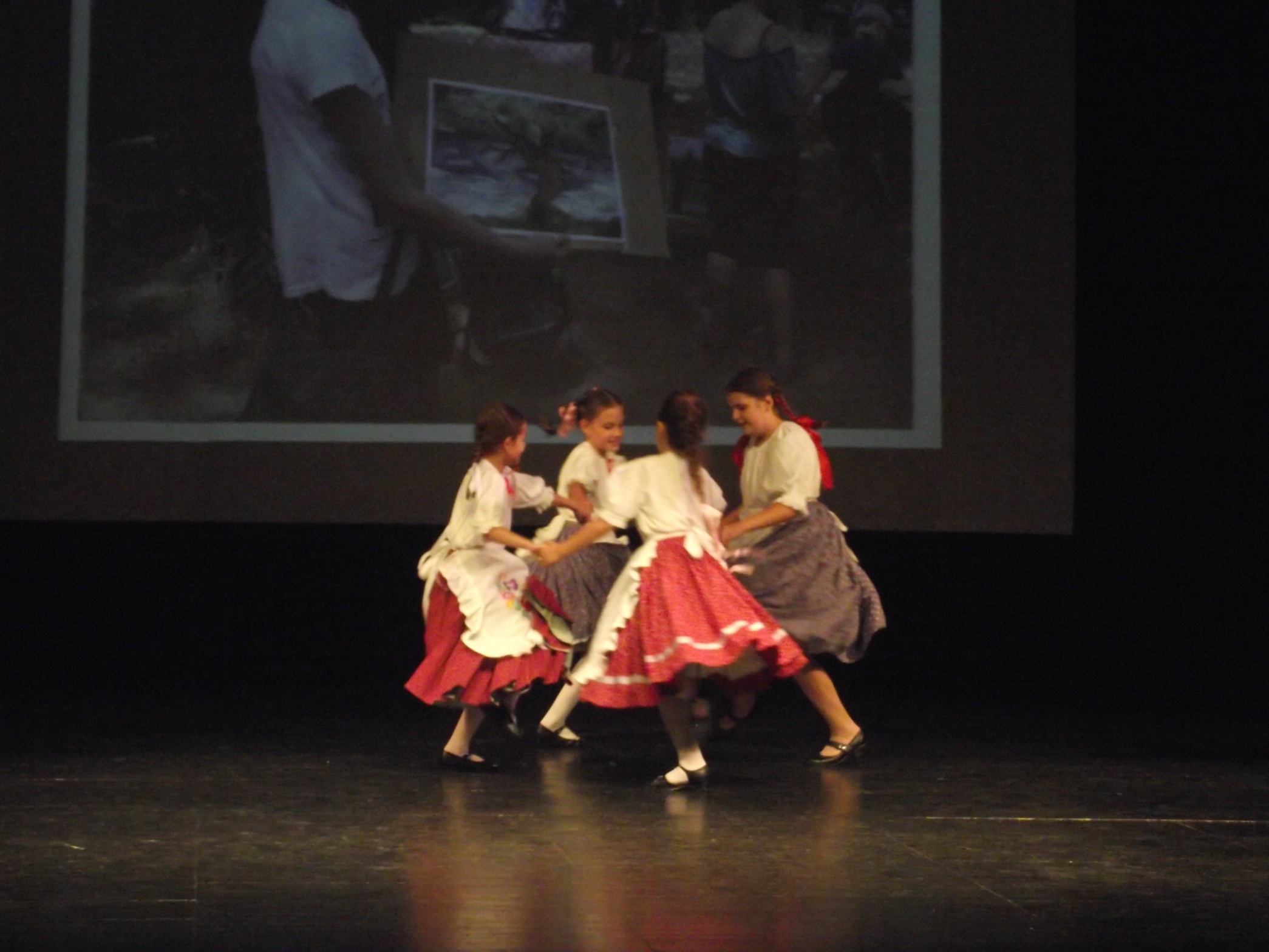 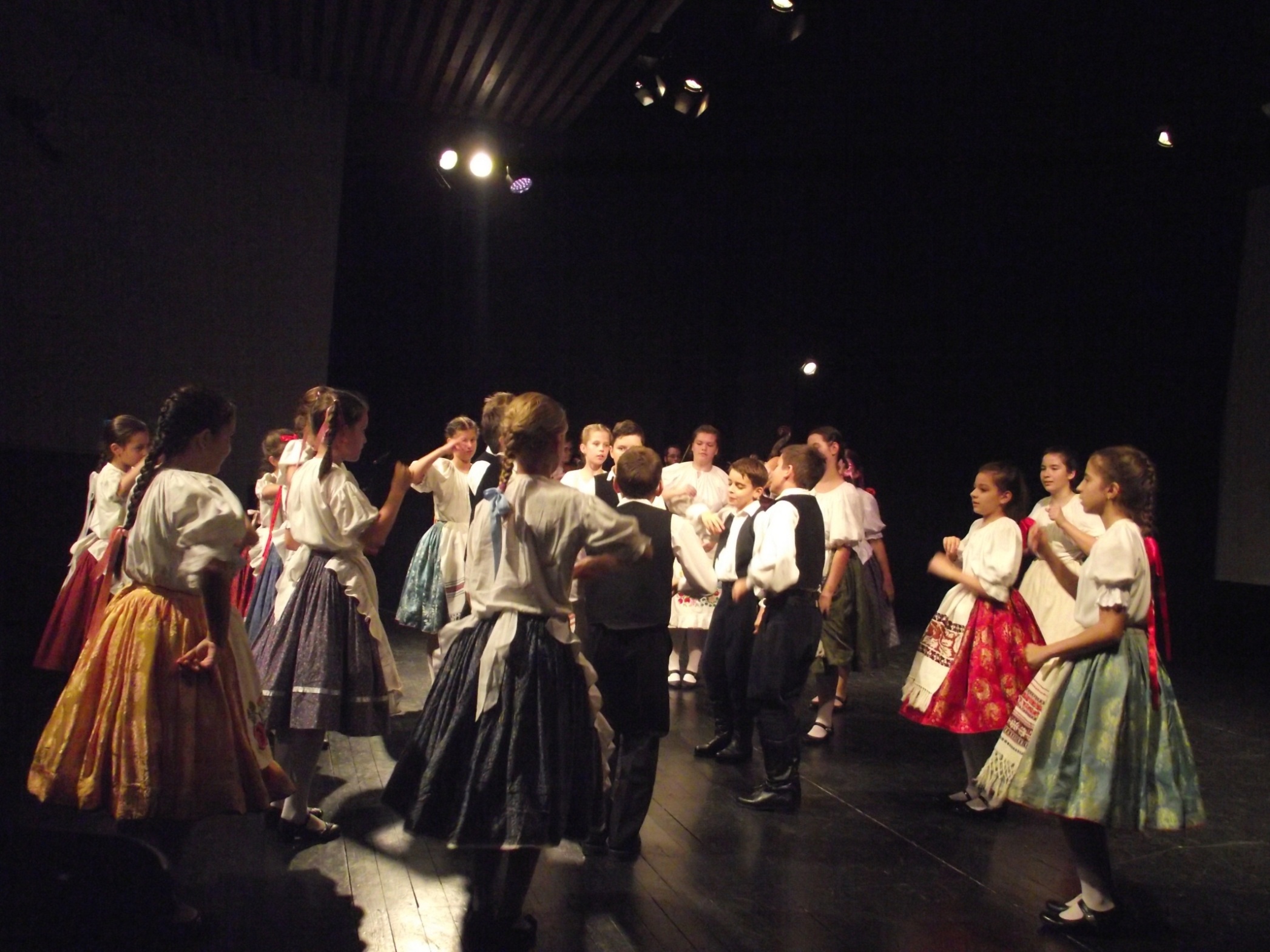 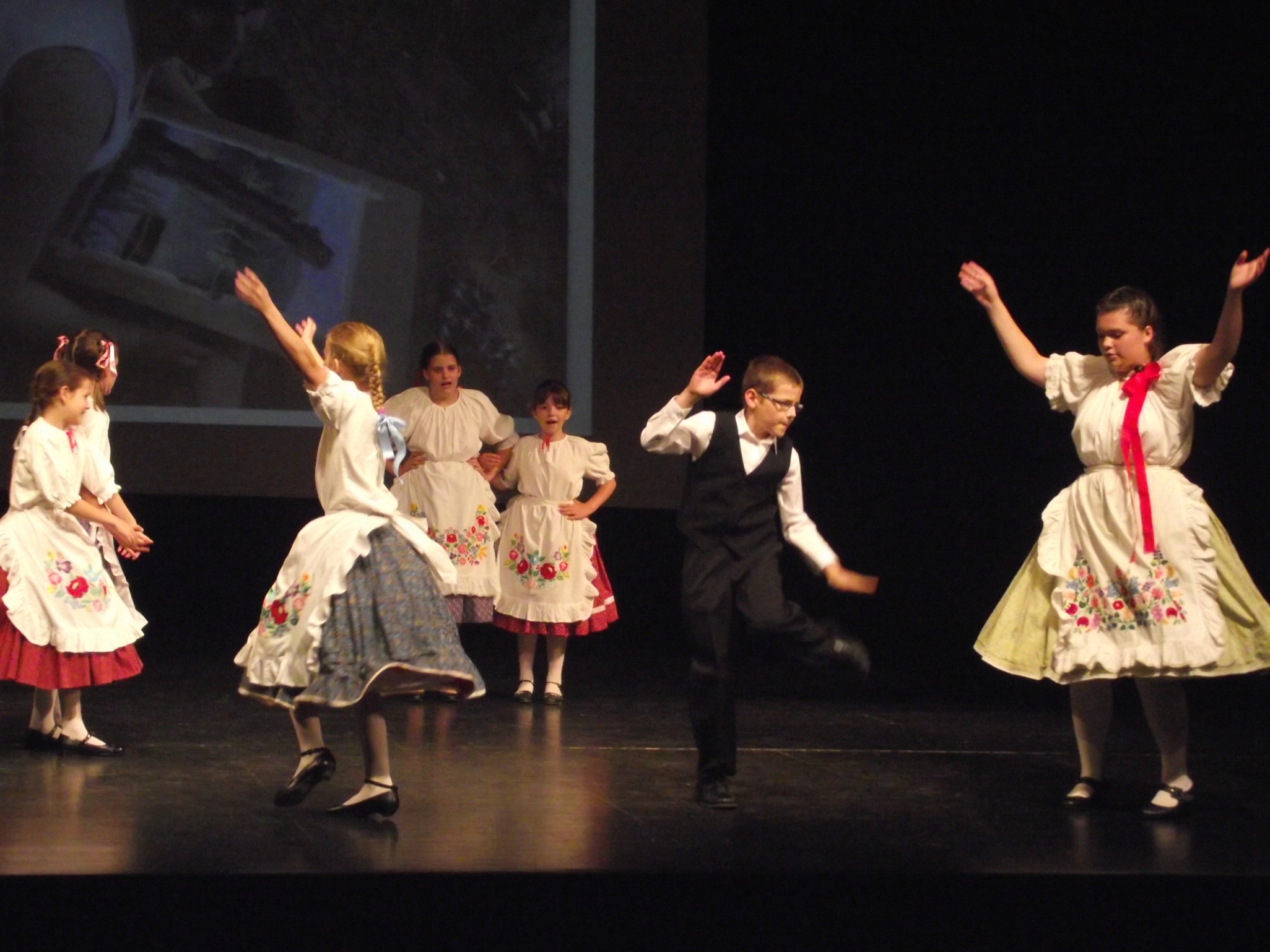 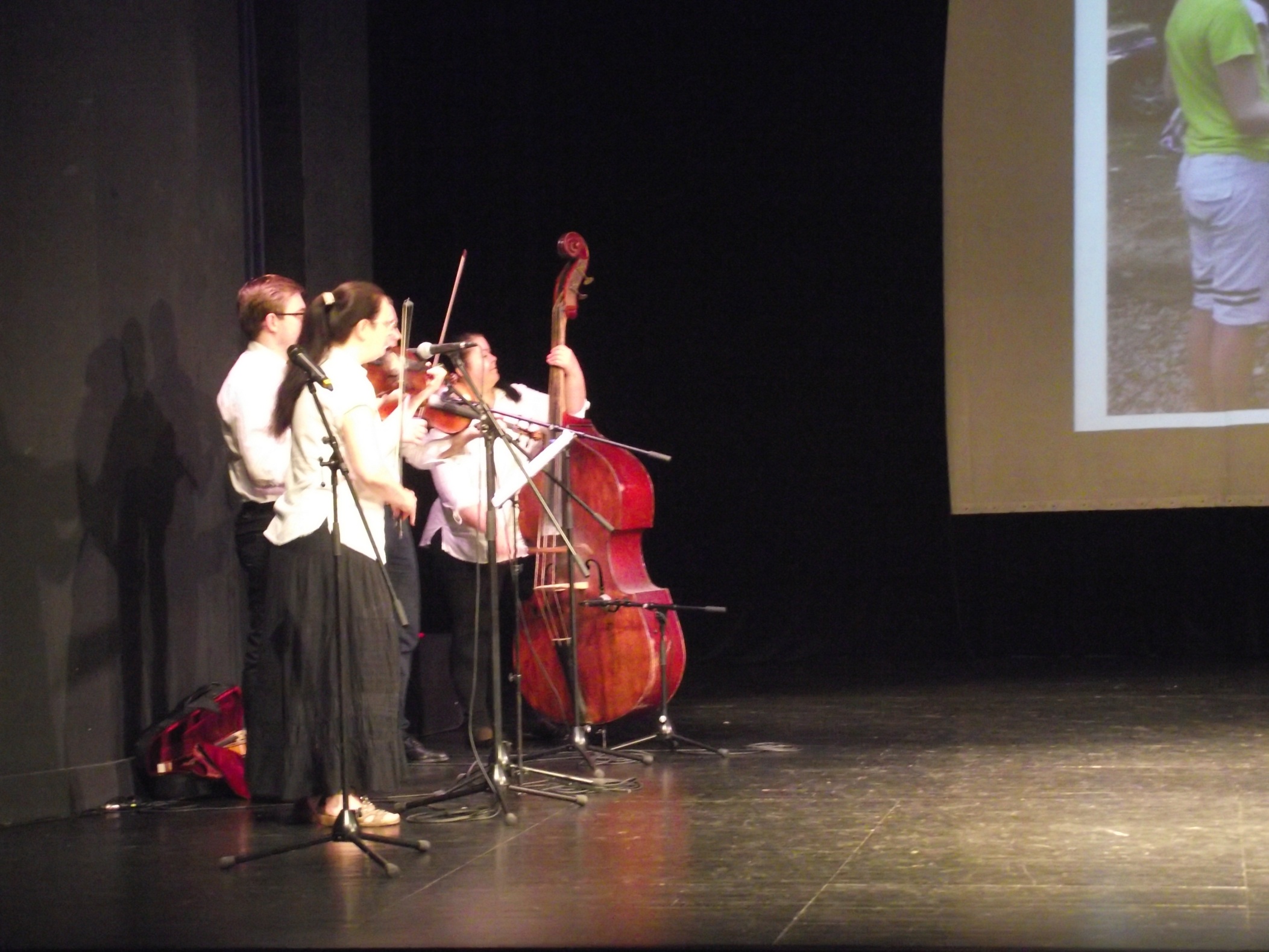 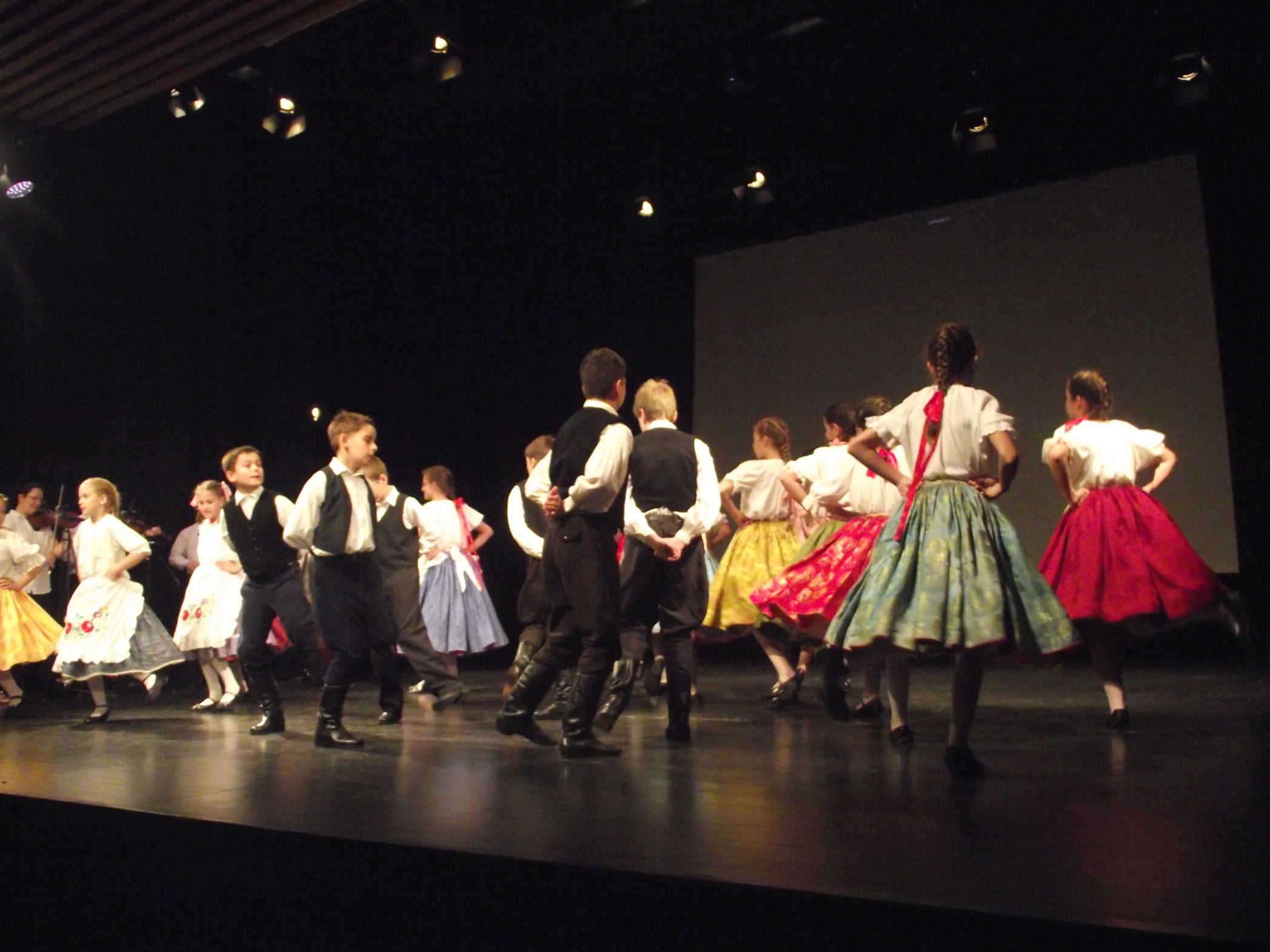 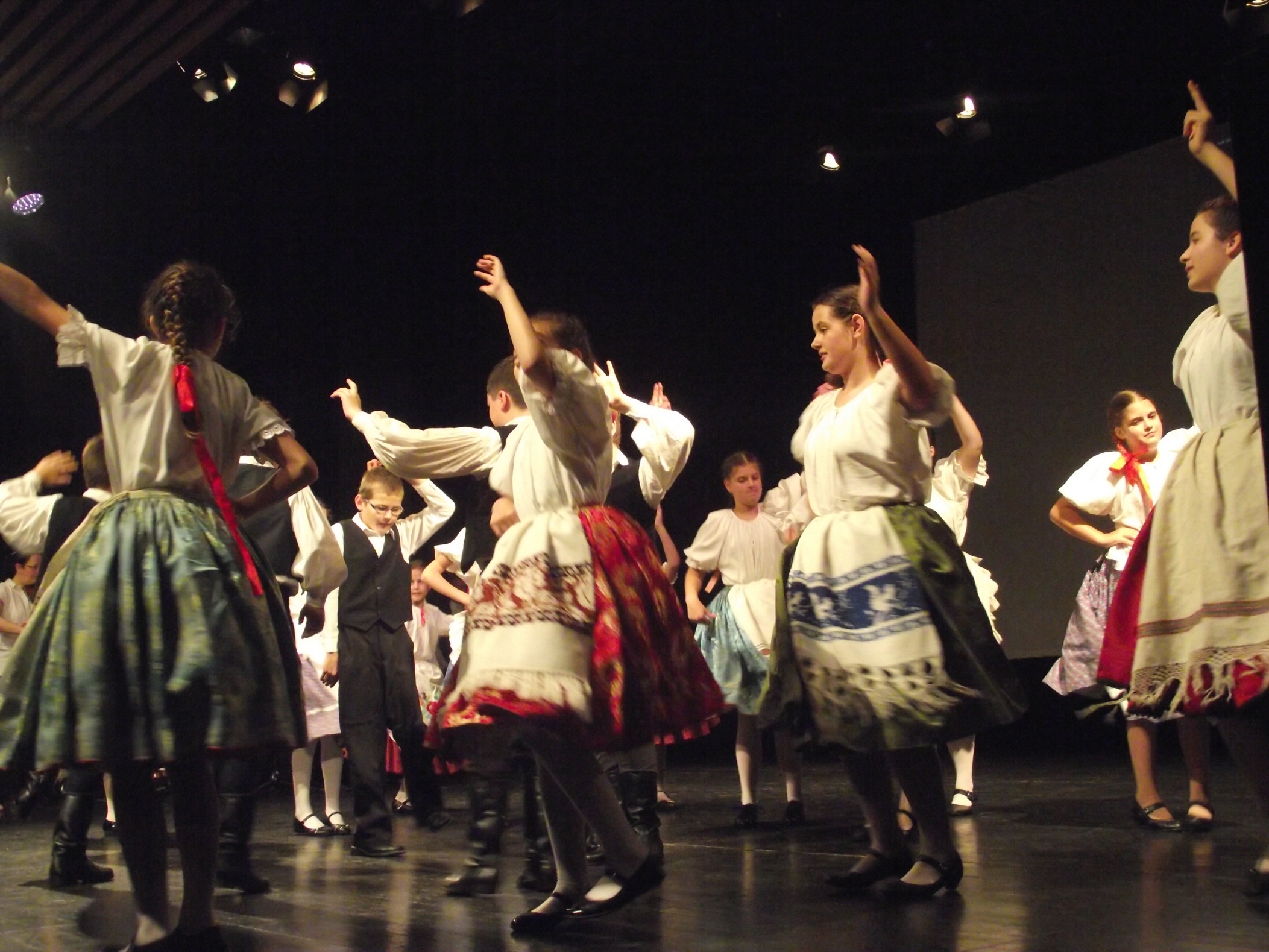 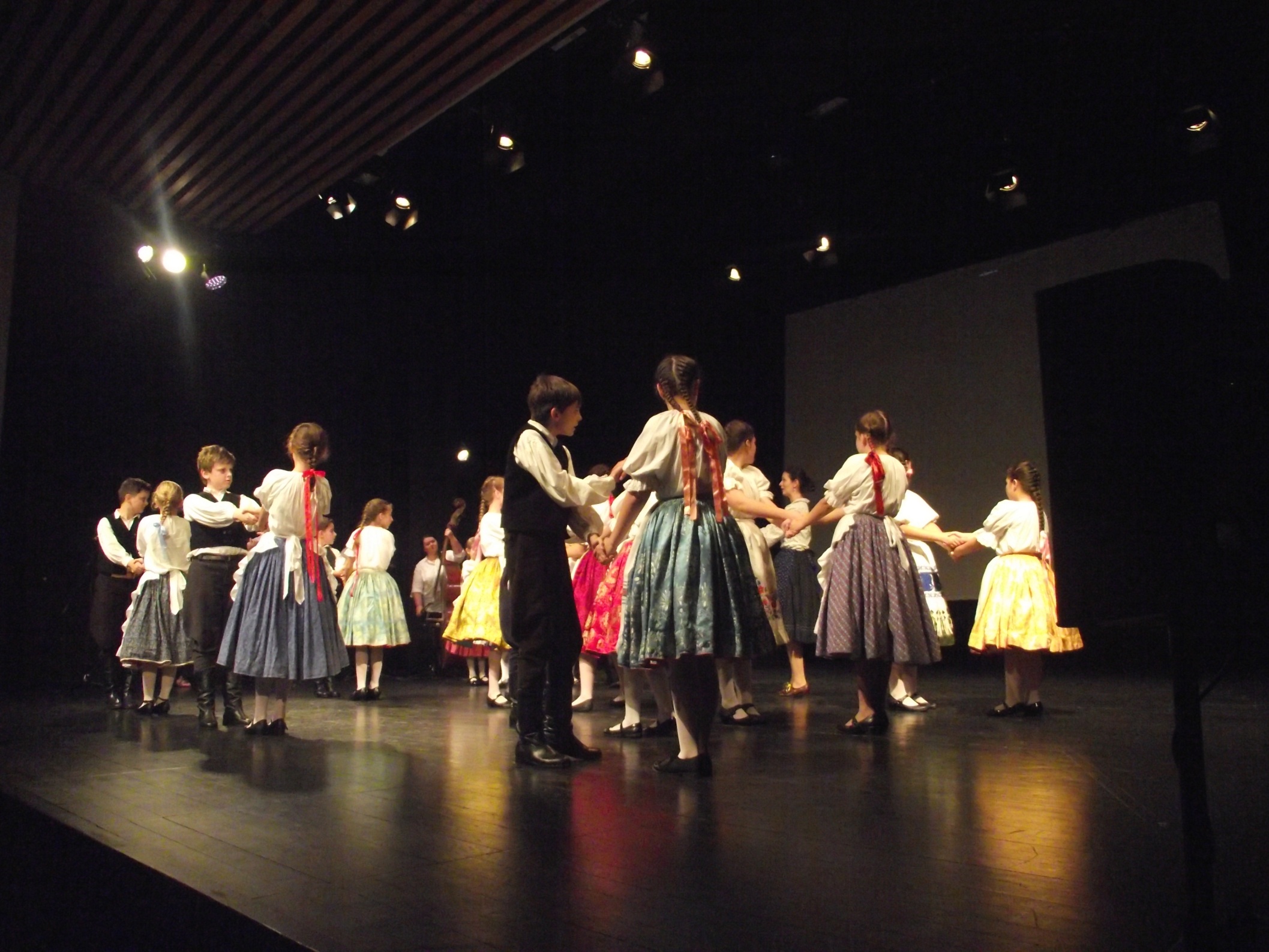 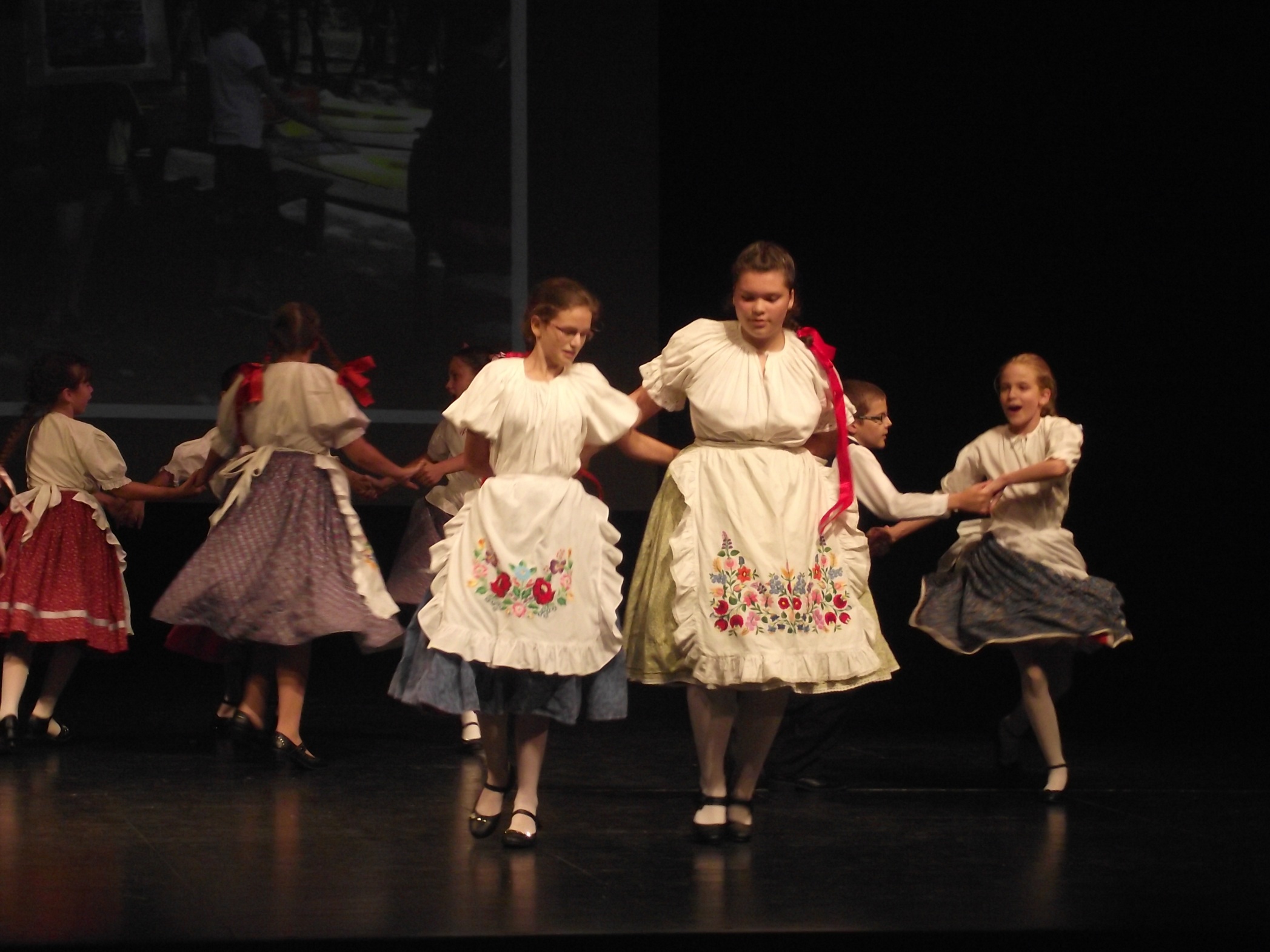 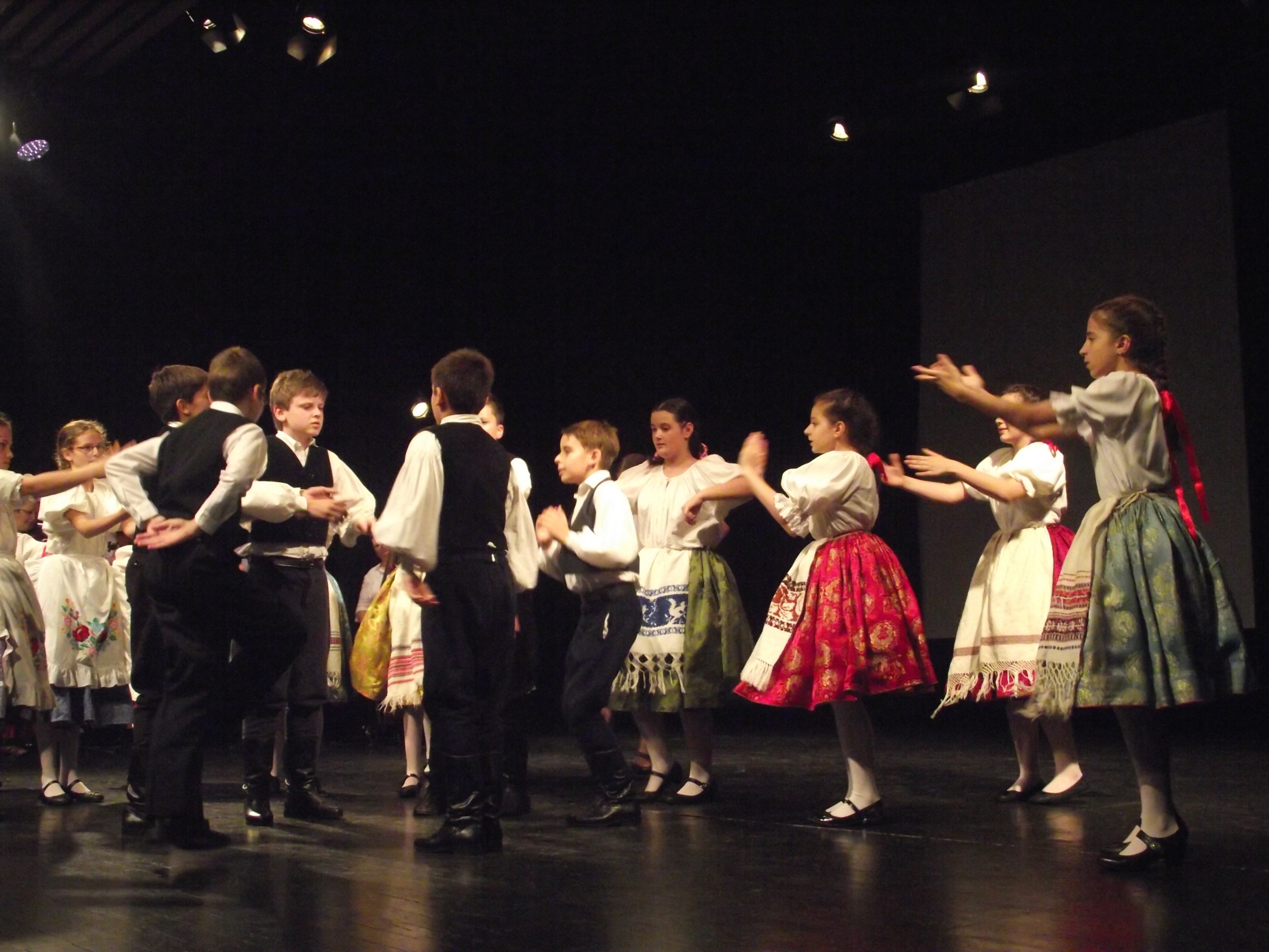 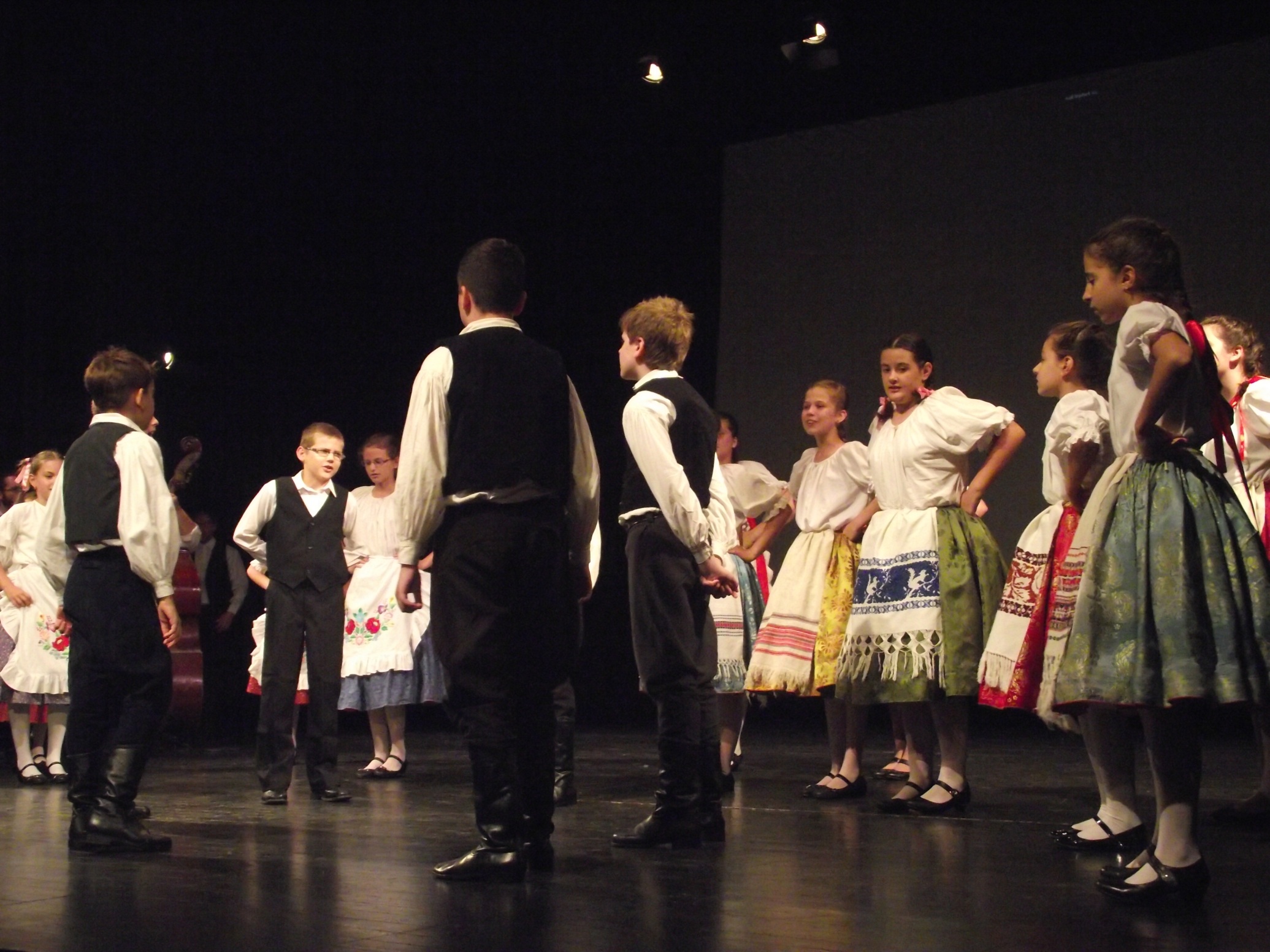 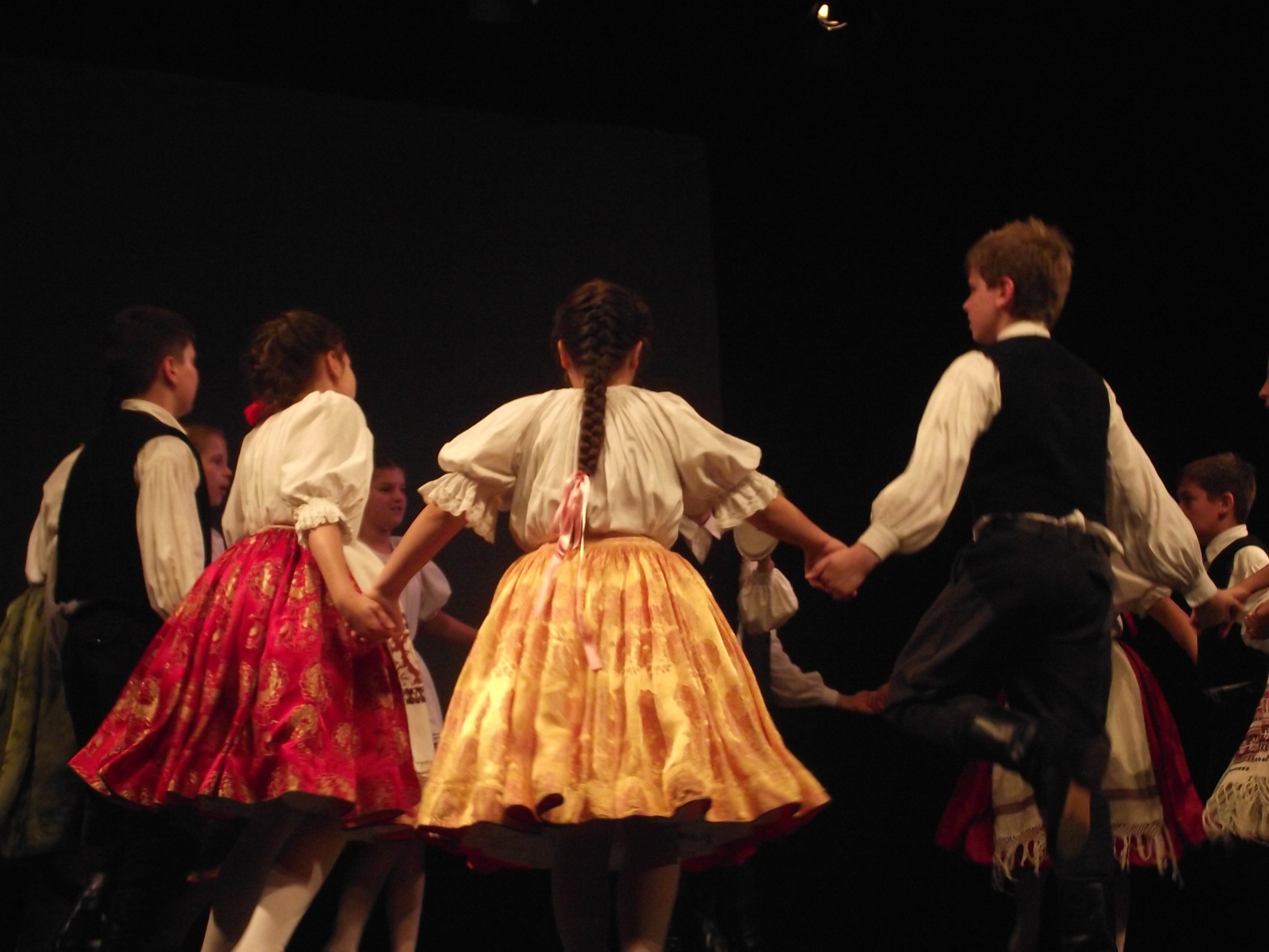 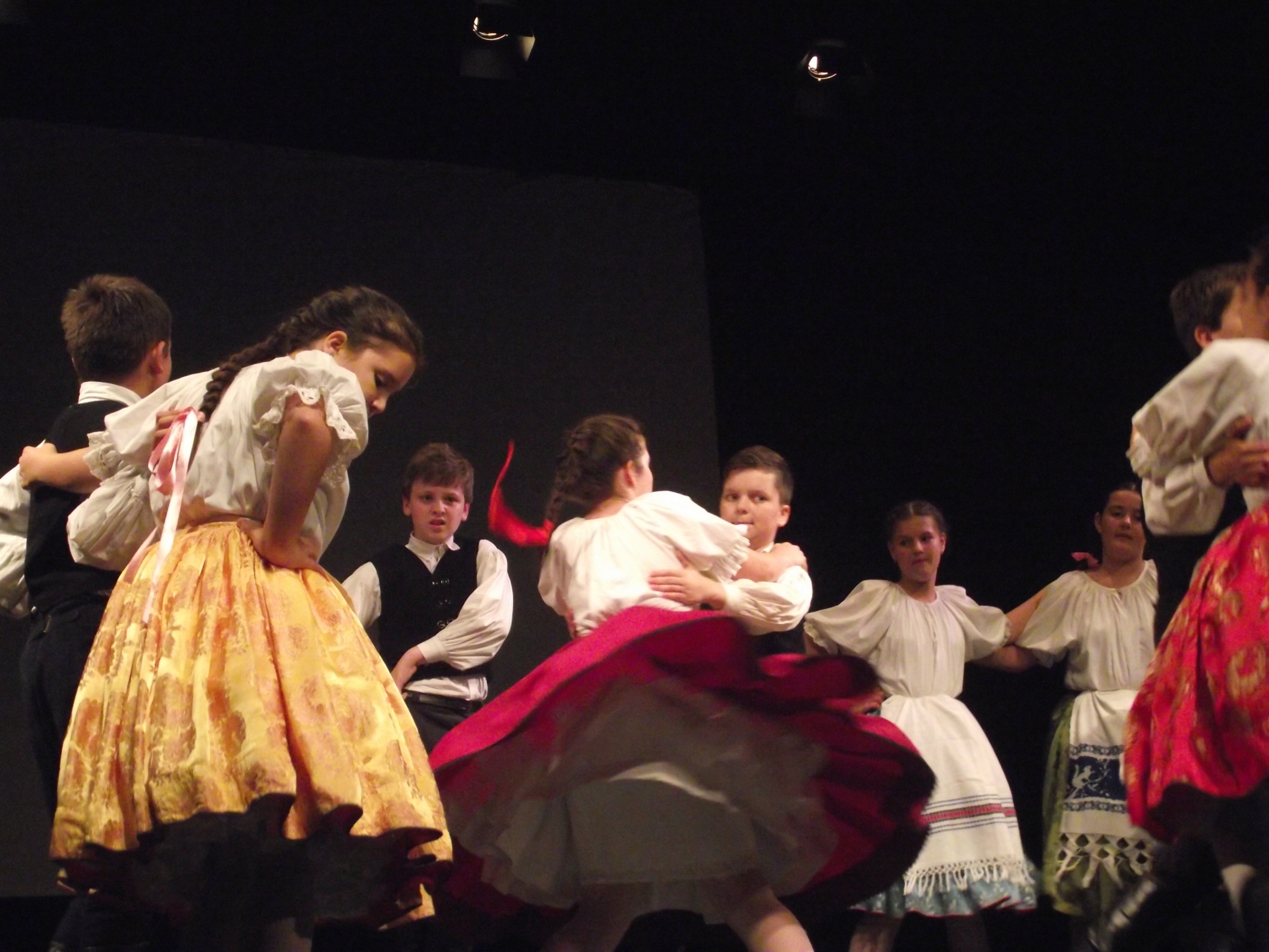 Záró előadás – 2016.